Right Hand Rules
Summary
Direction of FB
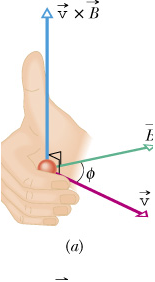 q < 0
q > 0
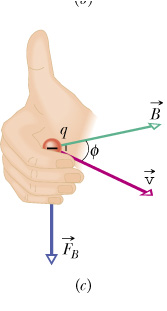 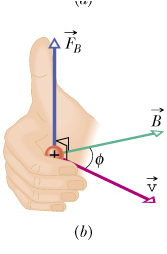 Alternative Right Hand Rule
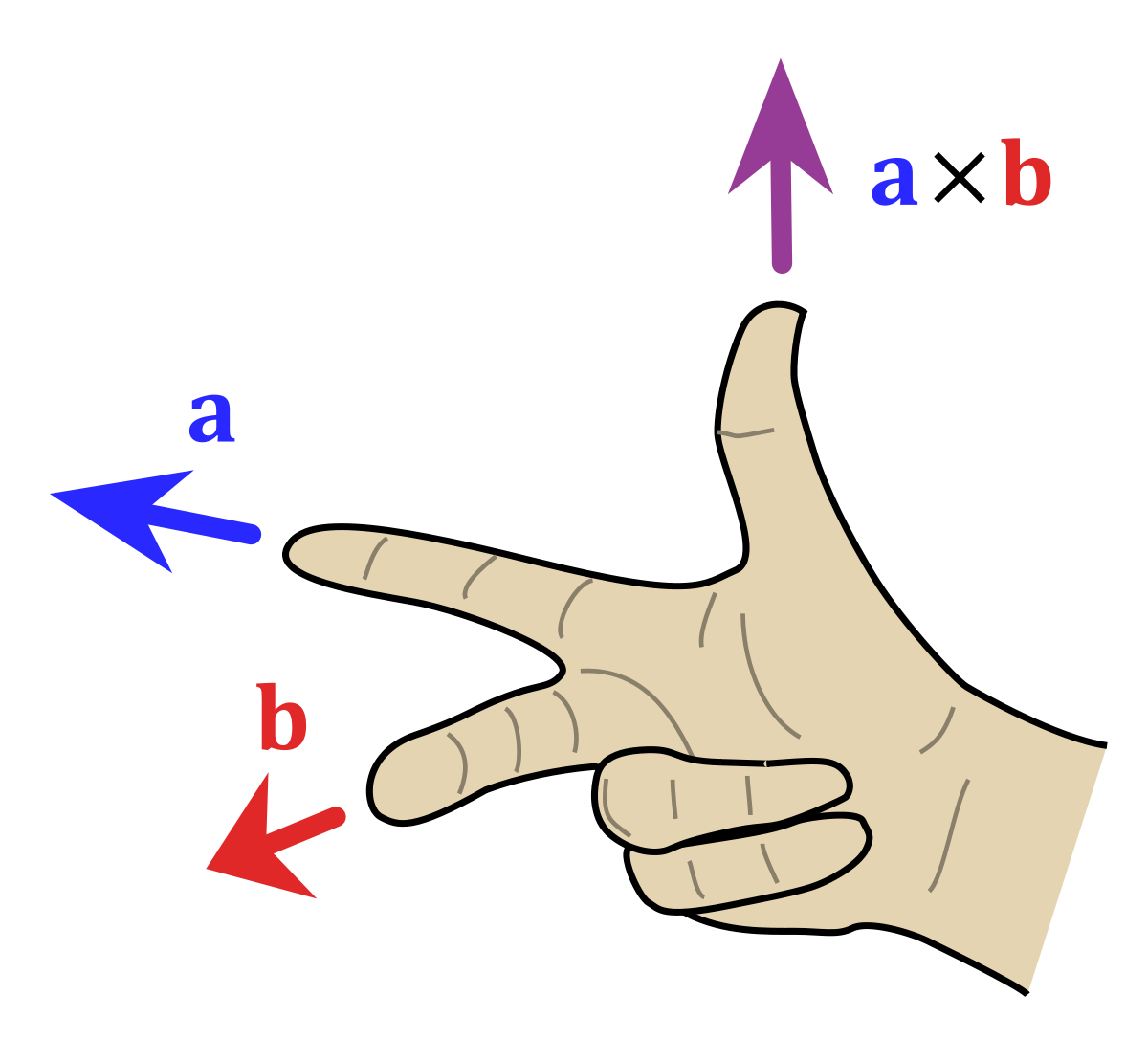 Reminder to multiply q in the end!
Magnetic field due to currents
Right hand rule
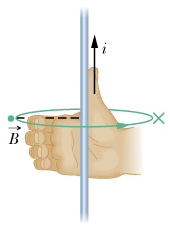 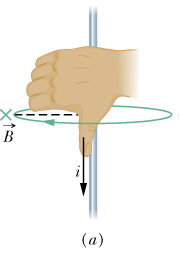 Magnetic field from a coil
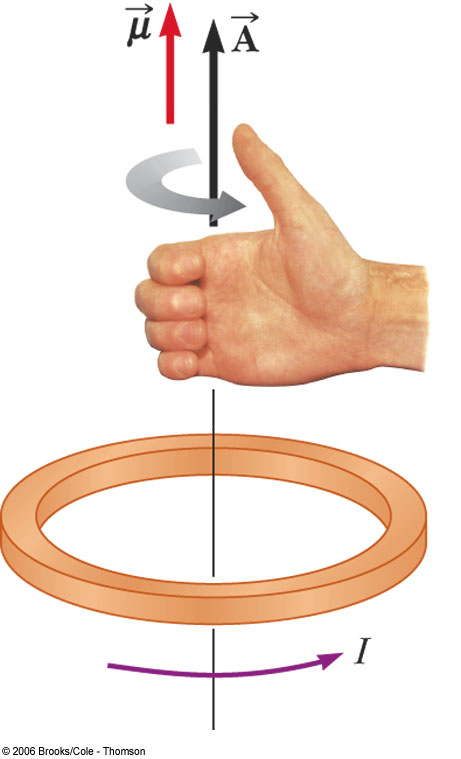 Solenoids
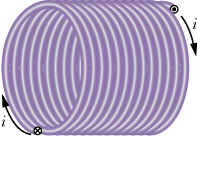 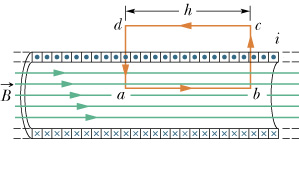 Lenz’ Law – Example 1
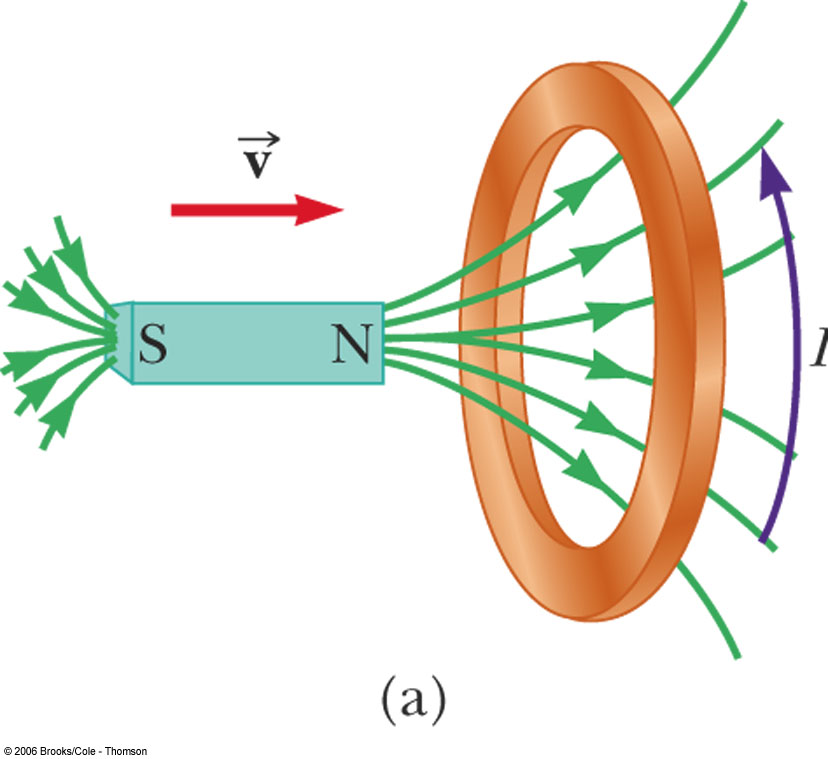 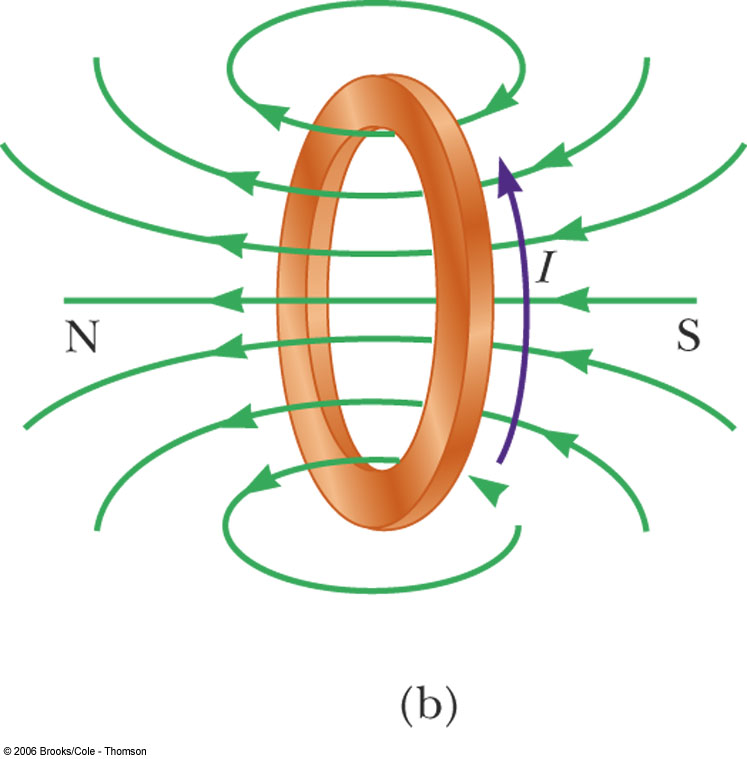 When the magnet is moved toward the stationary loop, a current is induced as shown in a
This induced current produces its own magnetic field that is directed as shown in b to counteract the increasing external flux
Lenz’ Law – Example 2
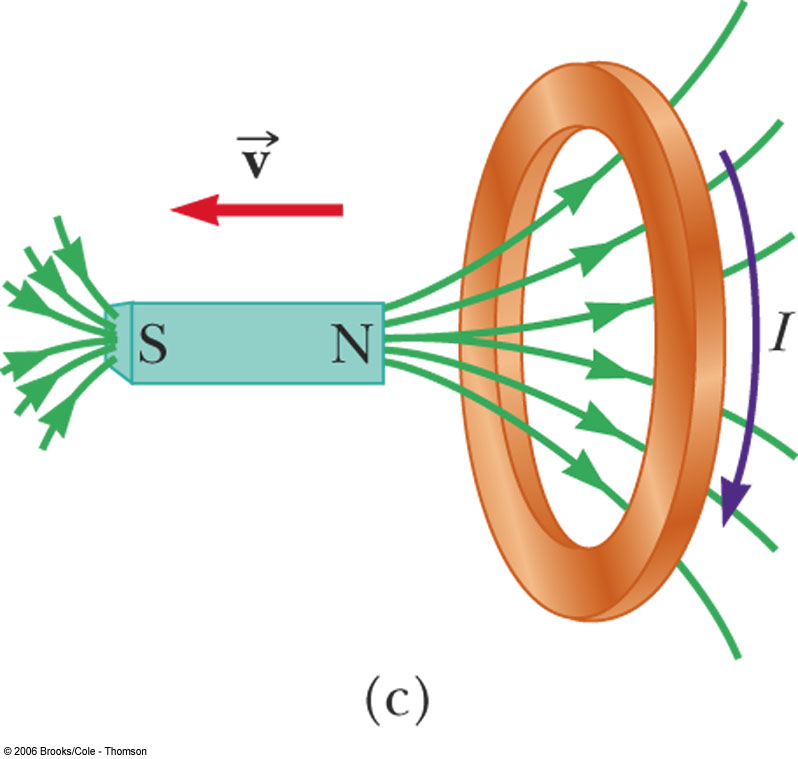 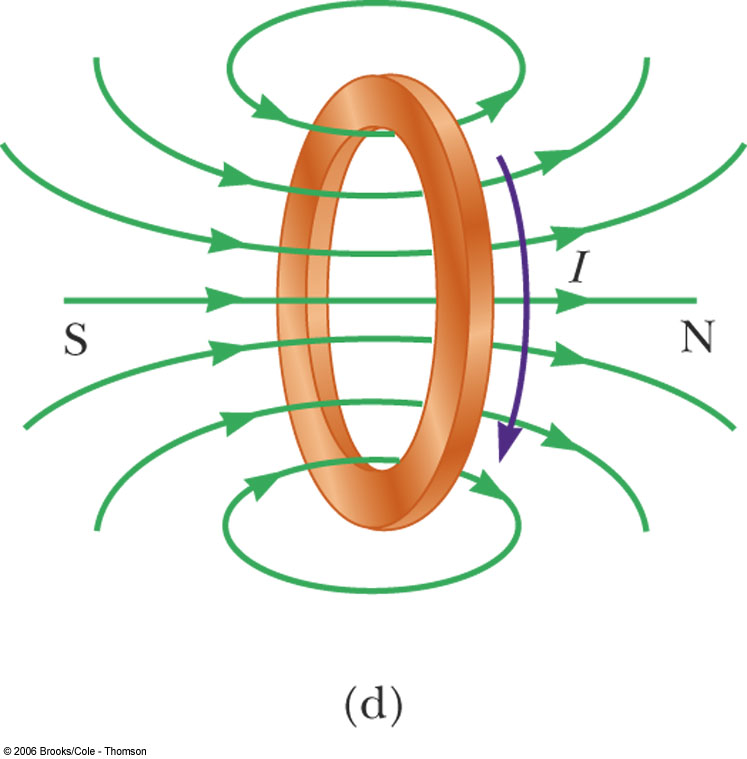 When the magnet is moved away the stationary loop, a current is induced as shown in c
This induced current produces its own magnetic field that is directed as shown in d to counteract the decreasing external flux
Ampere’s Law (Phys 272)
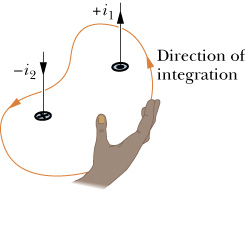